28 жовтня
День визволення 
України від фашистських загарбників
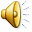 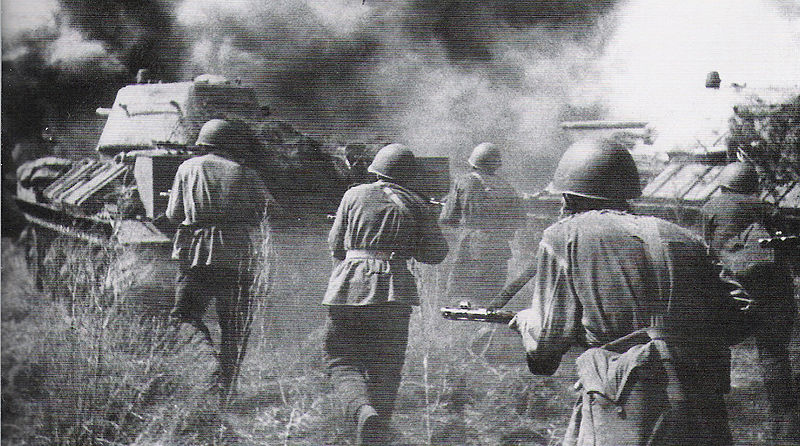 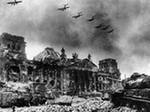 На українських землях 
війна тривала 
1225 днів і ночей, 
з 22 червня 1941 року по 28 жовтня 1944 року.
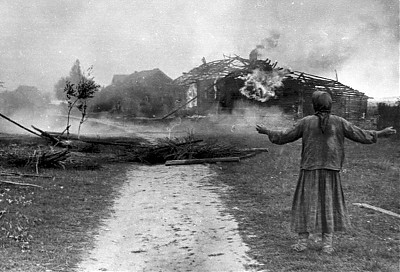 с. Обухівка,жовтень 1941 р.
Жертвами масових розстрілів у Київі 
стали 195  тисяч чоловік,  у  Рівному – 99  тисяч,  
сотні  тисяч  мирних громадян було знищено у 
Вінниці, Харкові, Житомирі та інших містах України.
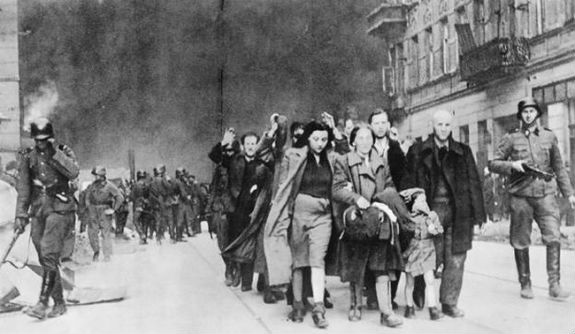 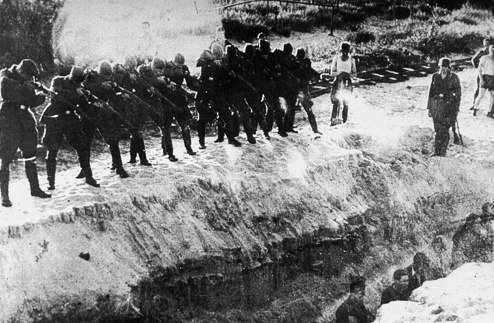 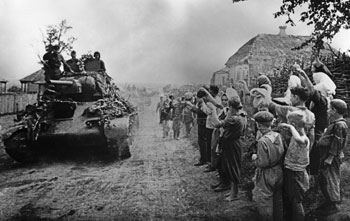 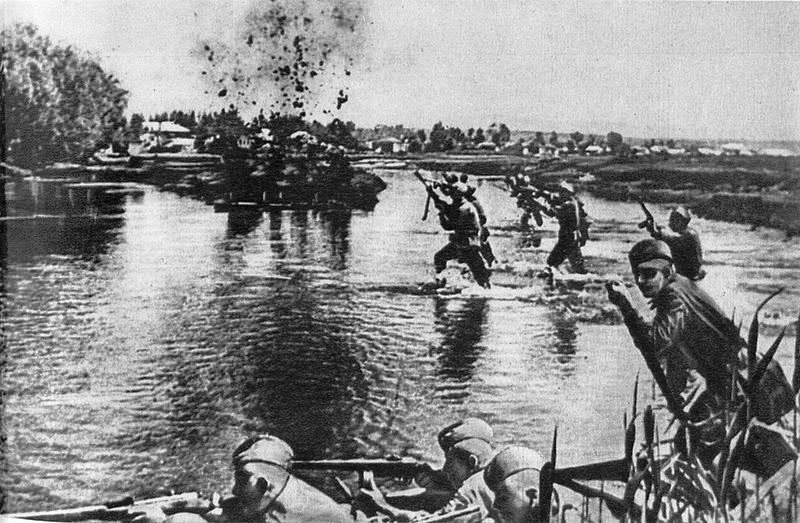 Видатні українці-
командуючи армій та фронтів
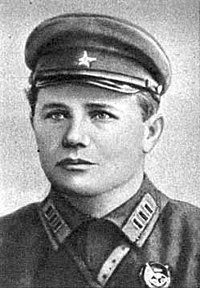 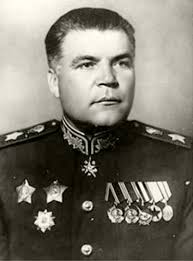 Родіон Малиновський
Андрій Єрьоменко
Микола Ватутін
2072 українці удостоєні звання 
Героїв Радянського Союзу, 
32 з них – двічі. 
А льотчик-винищувач 
Іван Кожедуб став тричі Героєм Радянського Союзу.
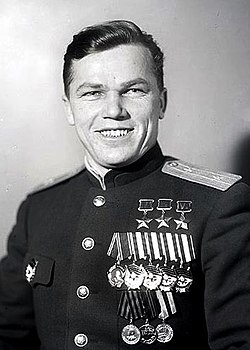 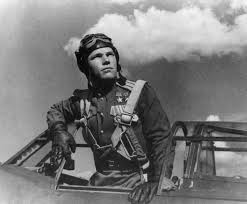 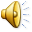 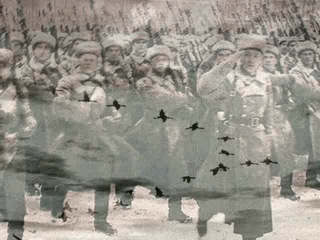 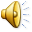 За роки війни 
на фронтах загинуло 
3 млн. українців, 
5,5  млн.  загинуло  
в  зоні  окупації,  
2  млн.  було примусово  вивезено  на  роботи  до  Німеччини.
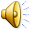 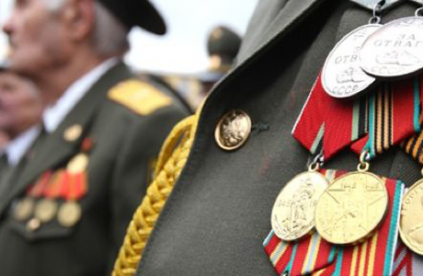 28 жовтня
День визволення 
України від фашистських загарбників
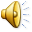